Eco-friendly  Cycles for Automotive Prime Movers
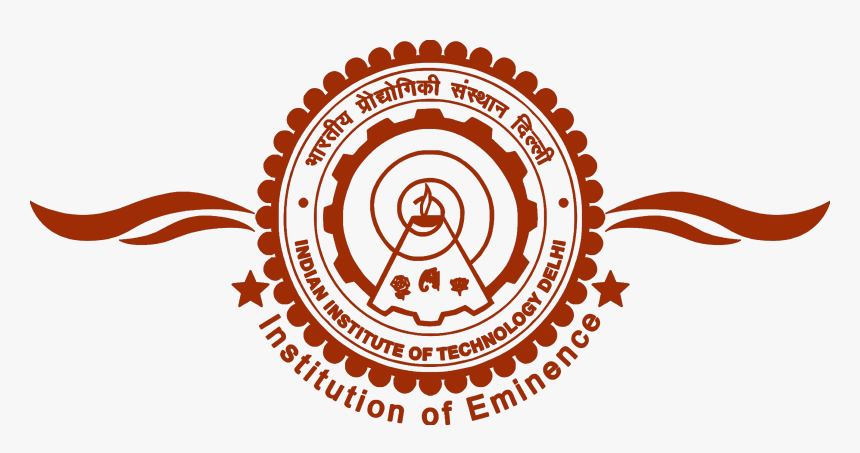 P M V Subbarao
Professor
Mechanical Engineering Department
Broadening of  Expansion Process ….
Actual Thermodynamic Cycle & Incomplete Execution of Expansion
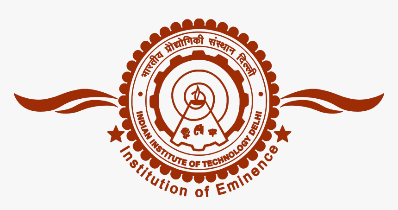 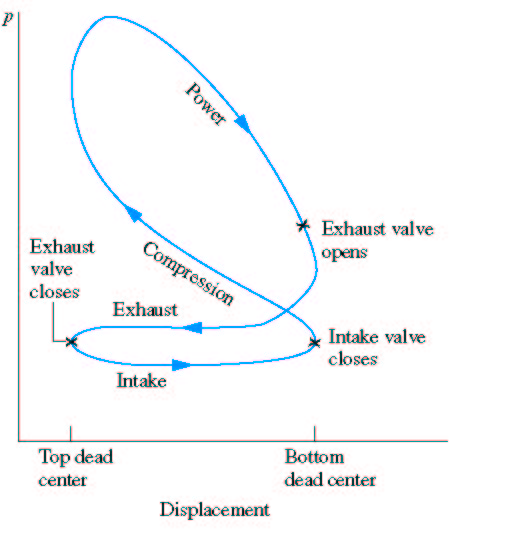 P-V diagram of 4-stroke cycle : SI Engine with Natural Aspiration : 4000rpm
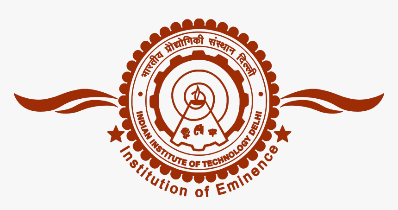 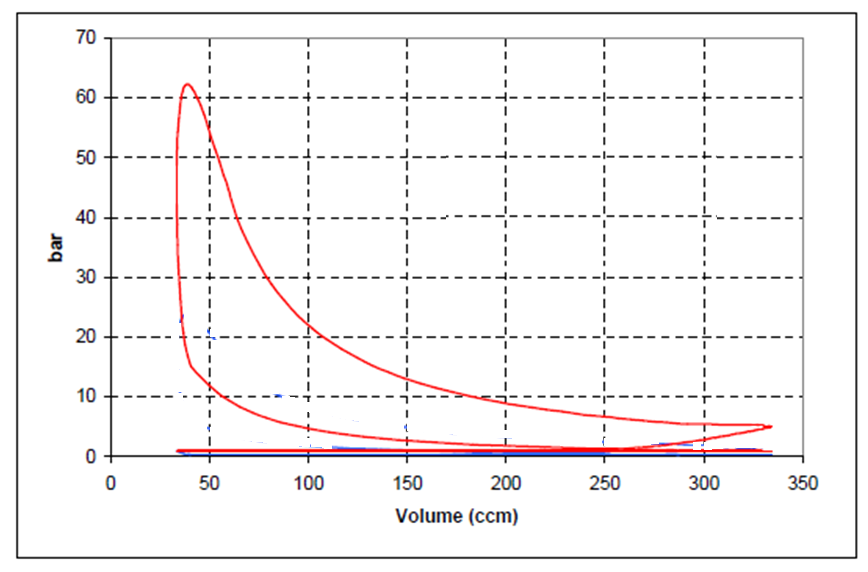 The Crisis
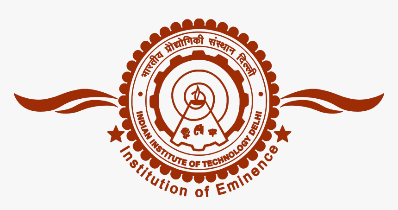 The problem is due to the fact, that the single reciprocating device has a compression stroke which is equal to the expansion stroke. 
On one hand, you need a high expansion stroke in order to convert the maximum of thermal energy into work. 
On the other hand, you need a rather low compression stroke, in order to limit the thermal and mechanical stresses, as well as the uncontrolled ignition for gasoline cycles.
The Unreasonable Bias : CM vs CV
FUEL
A
     I
        R
Ignition
Fuel/Air
Mixture
Combustion
Products
Intake
Stroke
Compression
Stroke
Power
Stroke
Exhaust
Stroke
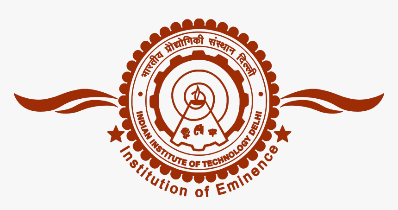 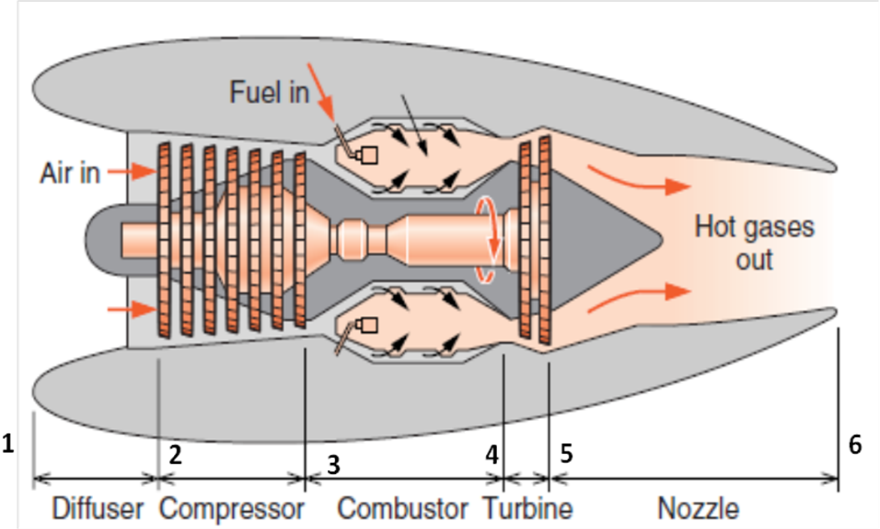 A Pair of Cylinders for Expansion
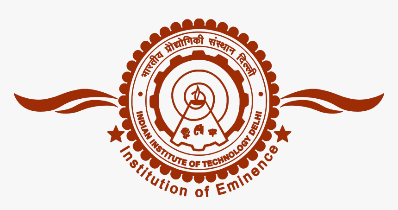 Fuel resources and Ecology are valuable.
Valuable resources must be used in a comprehensive/elaborative way.
The high-pressure cylinder: Main duty: Clean Combustion
The low-pressure cylinder: Main Duty: Complete Expansion
In 2000, a new engine is born ...
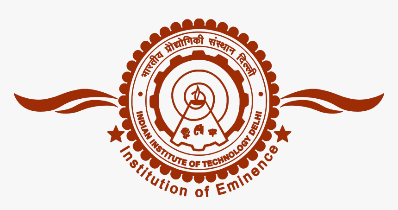 Three cylinder 5-Stroke engine
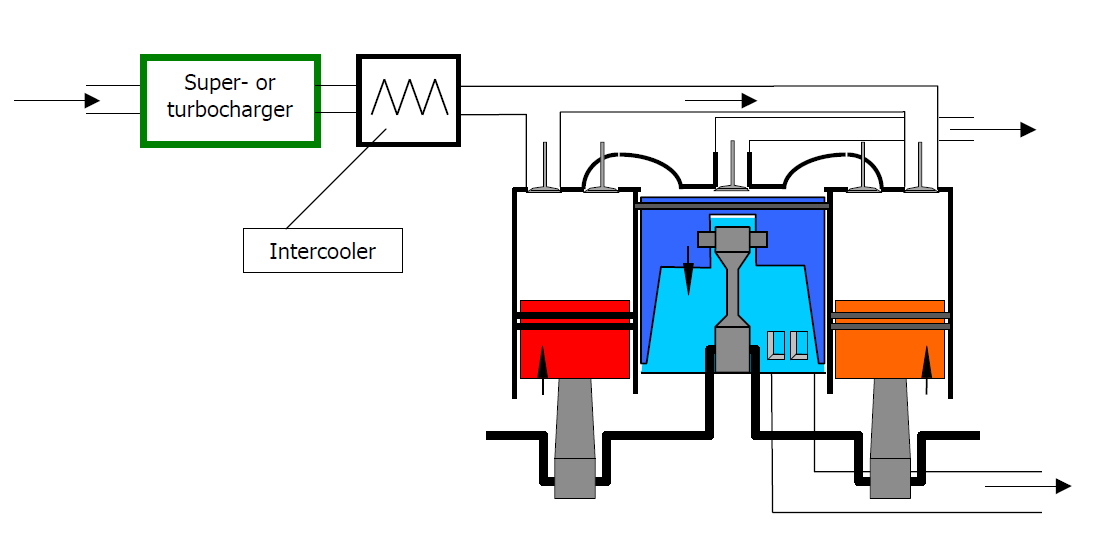 Five Stroke Internal Combustion Engine : A new concept for internal combustion engines, by Gerhard Schmitz, St.Vith 2011, Belgium
The Five Stroke Cycle
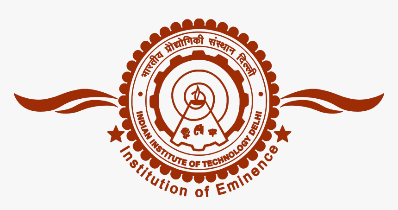 The five-stroke cycle consists in the following steps:
1. Intake process in the high pressure (HP) cylinder
2. Compression, followed by the ignition in HP cylinder
3. First expansion of the burned gases in HP Cylinder
4. Second expansion of the burned gases in HP+LP cylinders
5. Exhausting of the burned gases by LP Cylinder
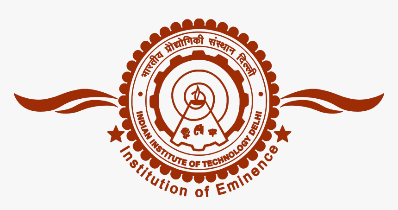 Basic  Module of Modular Engine
Fresh air Intake
Two HP Cylinders.
One HP Cylinder
Three valves
Two five stroke Cycles in two crank revolutions.
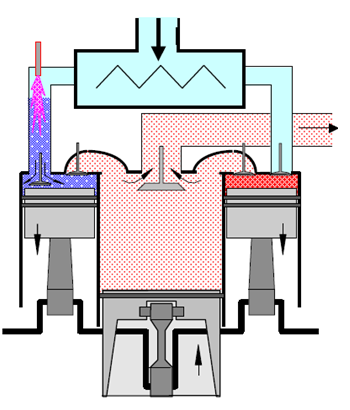 Fuel injector
Expansion ratio > Compression ratio.
Onset of Intake Process in HP-1 Cylinder
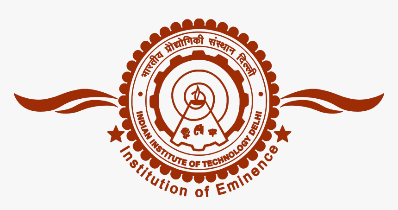 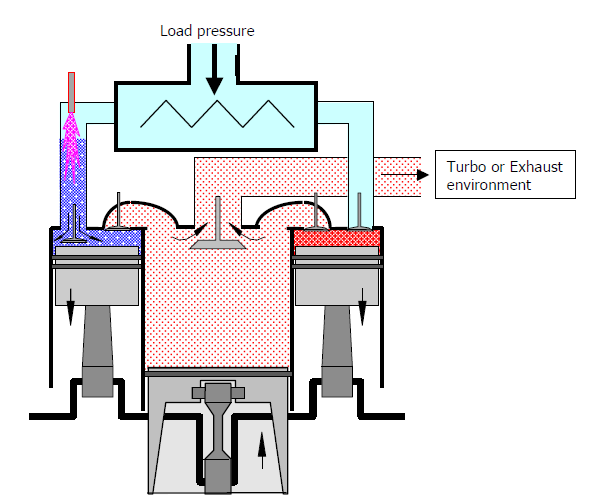 Rate of air-fuel mixture into  HP Cylinder 1,
Intake Process in HP-1 Cylinder: Start to End
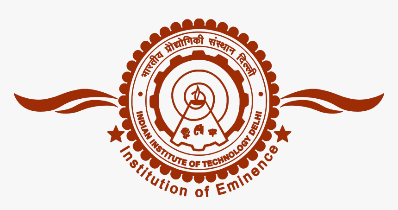 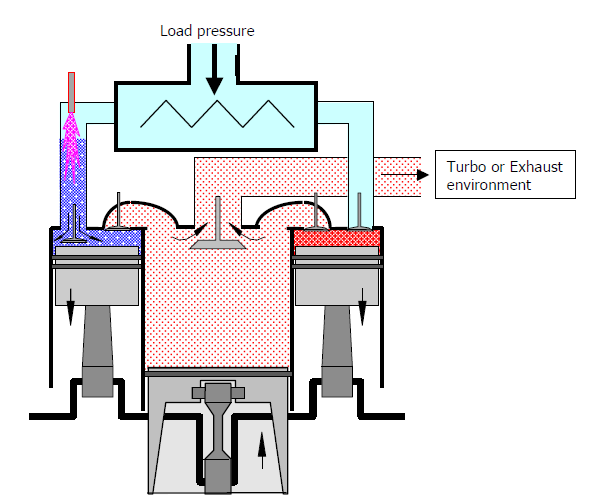 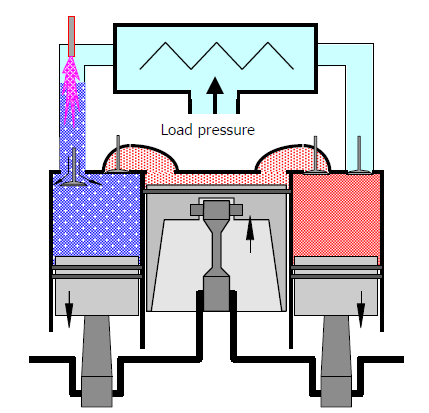 End
Start
Onset of Compression in HP-1Cylinder
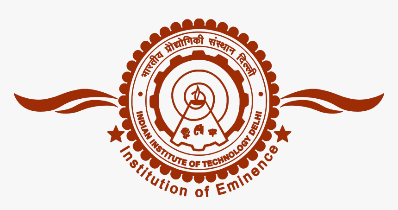 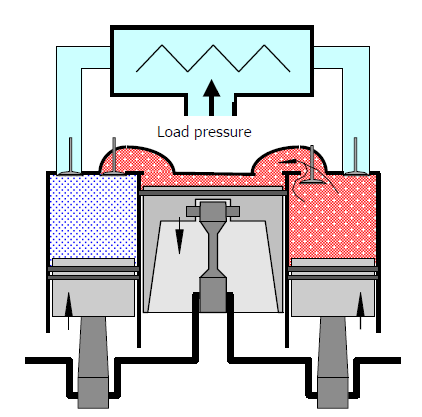 Compression in HP -1
Compression Process in HP-1 Cylinder
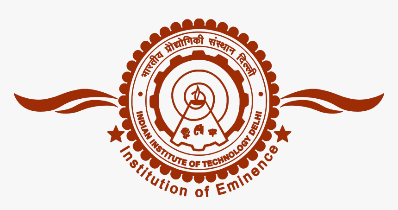 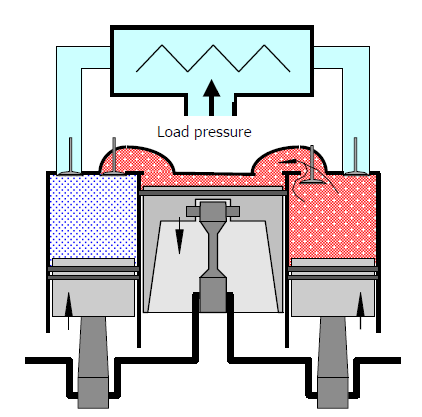 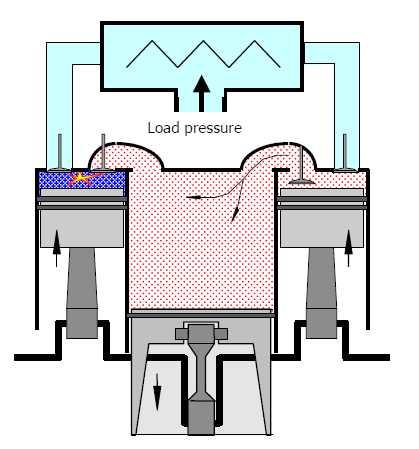 Start
End
Ignition in HP 1
Onset of Combustion and Partial Expansion in HP-1 Cylinder
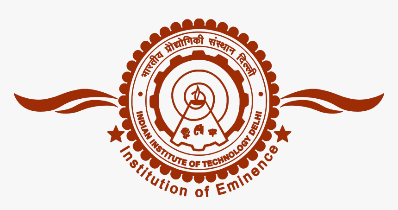 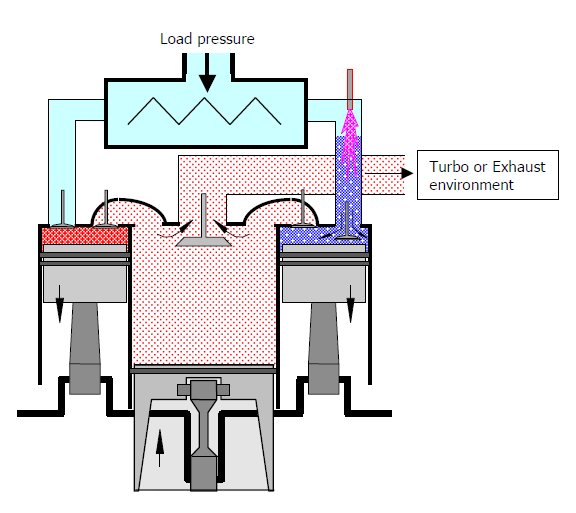 Combustion + Expansion in HP 1
Combustion and Partial Expansion in HP-1 Cylinder
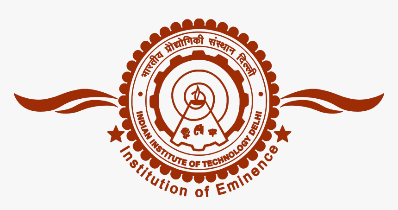 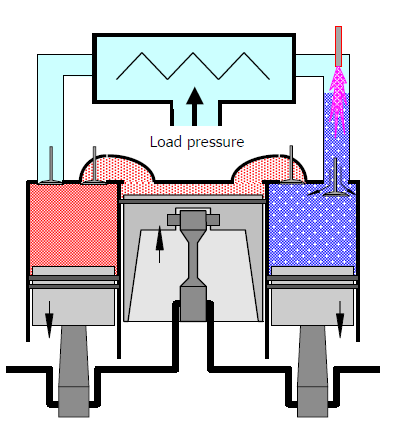 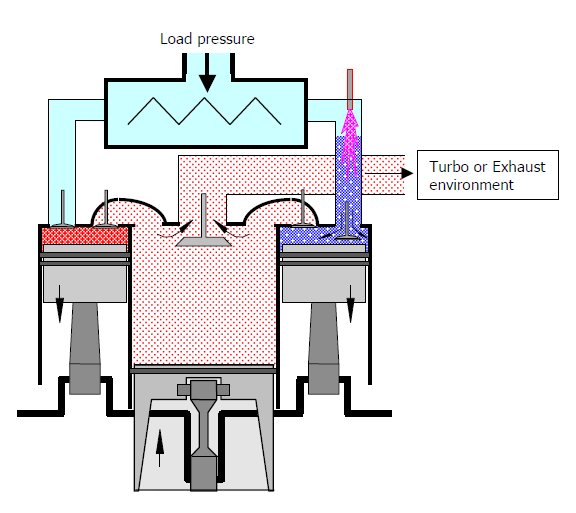 Start
End
Onset of Second Part of Expansion in LP Cylinder
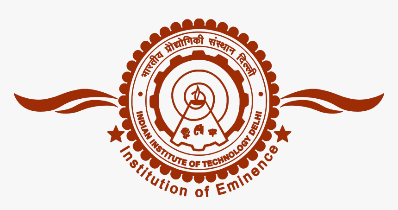 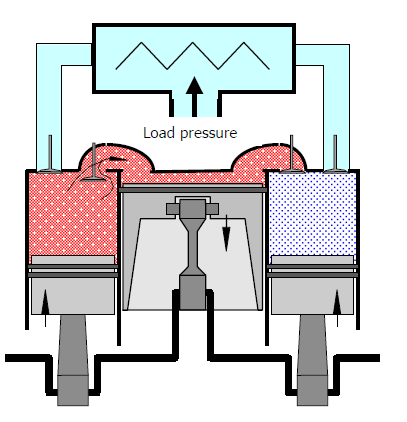 Gas Transfer from HP 1
Extended Expansion with LP Cylinder
Second Part of Expansion in HP-1+LP
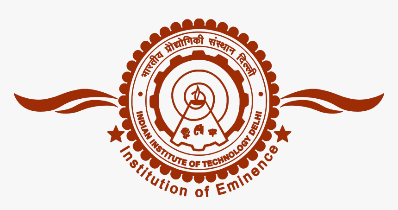 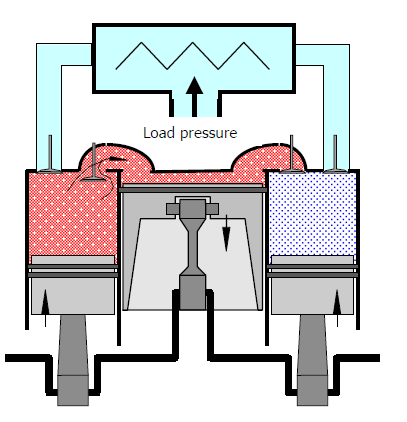 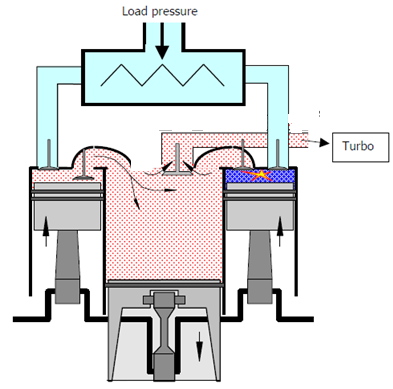 Start
End
Exhaust Process in LP Cylinder
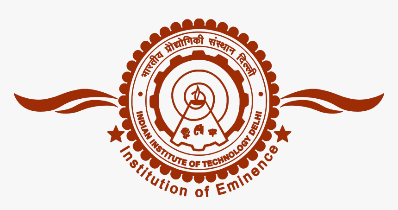 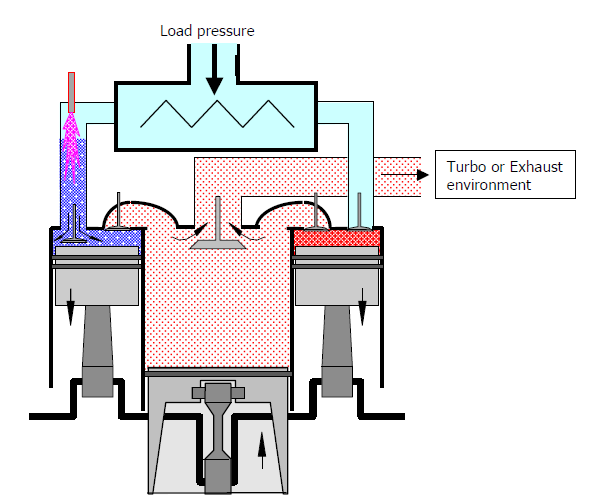 Simultaneous occurrence of Intake Process in HP-1
Opening of Exhaust valve & onset of 
Exhaust  process in LP Cylinder
Exhaust Process in LP  Cylinder,
Exhaust Process in L P Cylinder
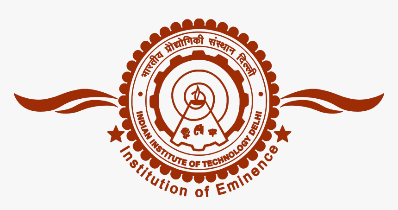 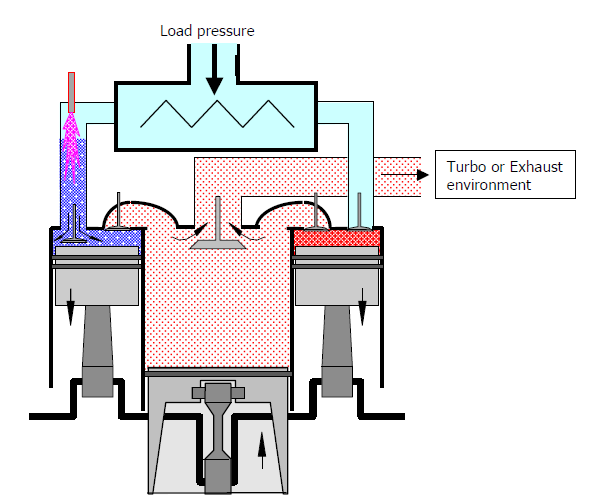 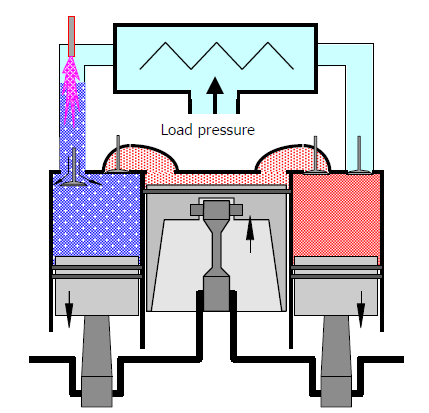 End
Start
Onset of Second Cycle in HP-2
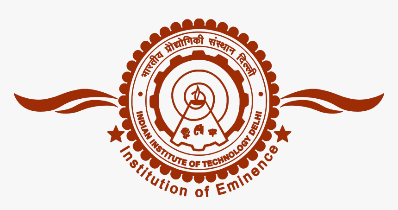 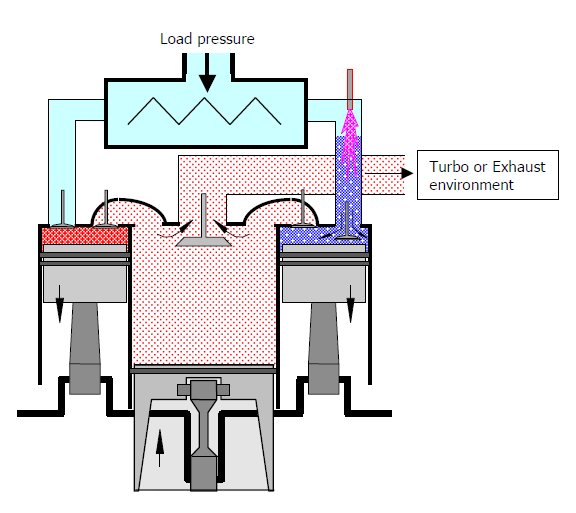 Combustion + Expansion in HP 1
Intake in HP2
Exhaust from LP
Intake process in HP-2
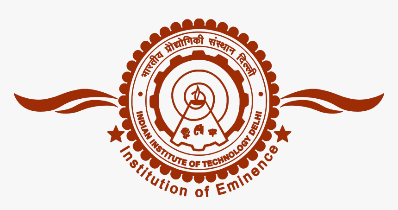 Exhaust Process by LP and First Expansion in HP-1
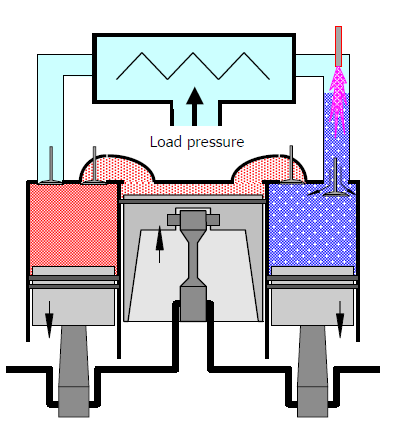 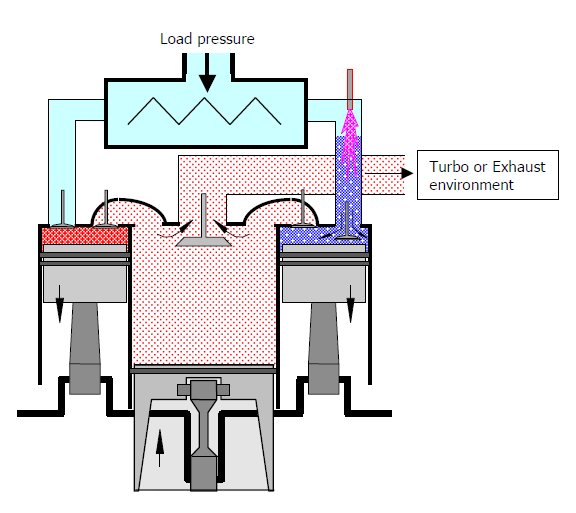 Start
End
Onset of Compression in HP-2
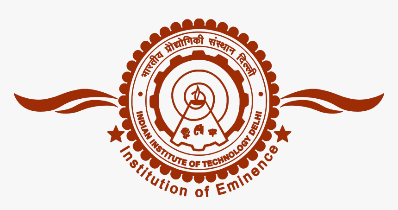 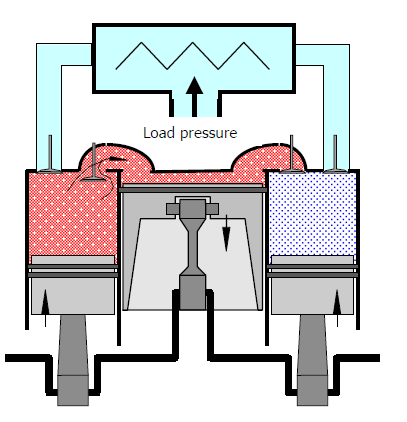 Gas Transfer from HP 1
Compression in HP 2
Onset of Extended Expansion in LP
Compression & Igntion Process in HP-2
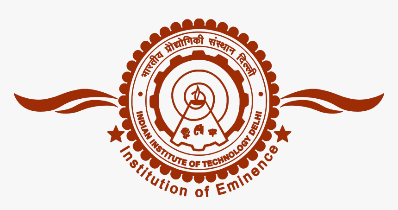 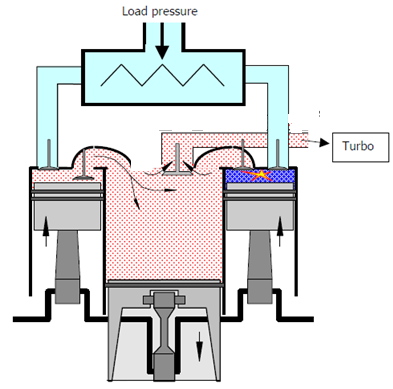 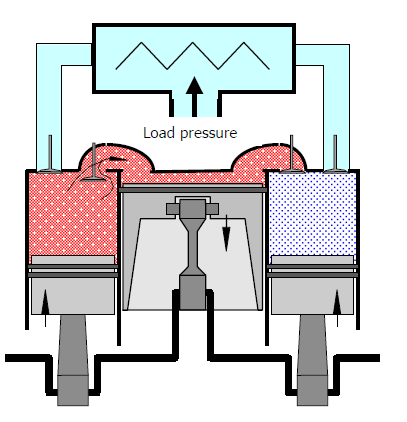 Start
End
Combustion and Expansion in  Process in H P-2 Cylinder
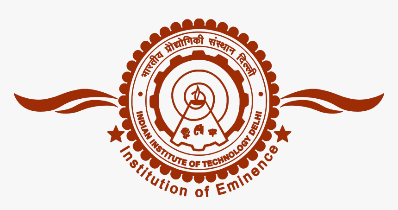 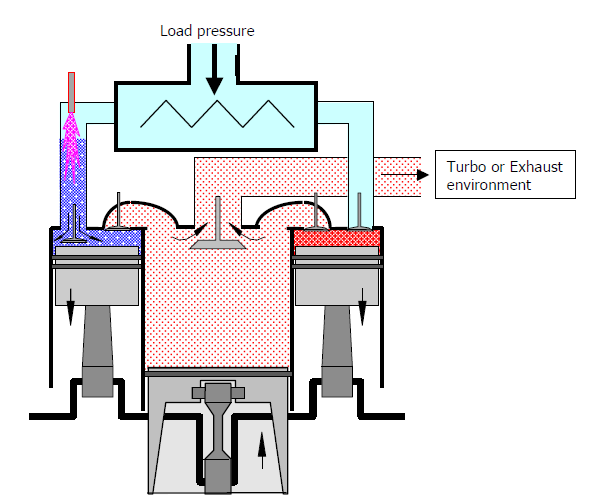 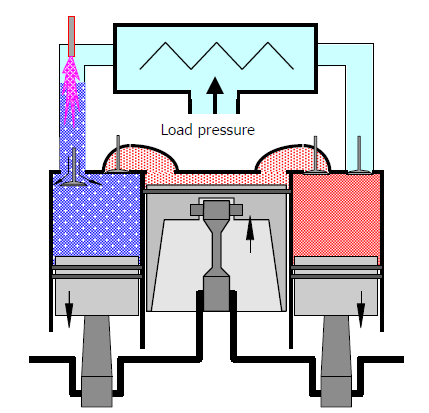 End
Start
Transfer from HP-2 to LP & Extended Expansion
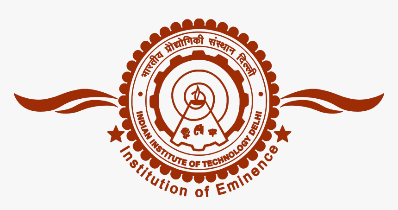 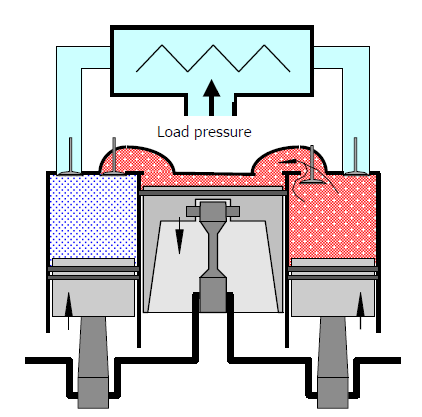 Transfer Hp Cylinder 2
Compression in HP -1
Extended Expansion in LP Cylinder
Combined Expansion in  HP-2  & LP Cylinders
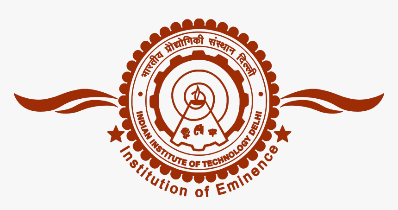 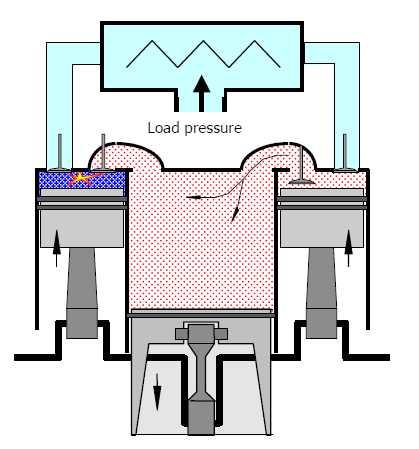 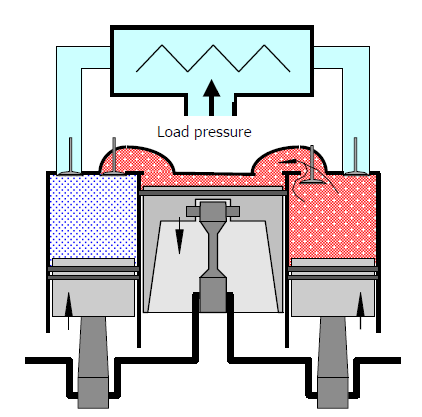 Start
End
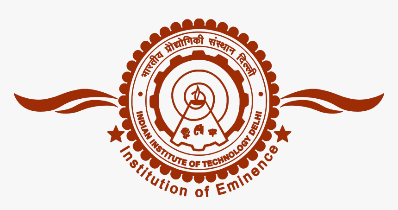 Extended Pressure vs Crank Angle Diagram
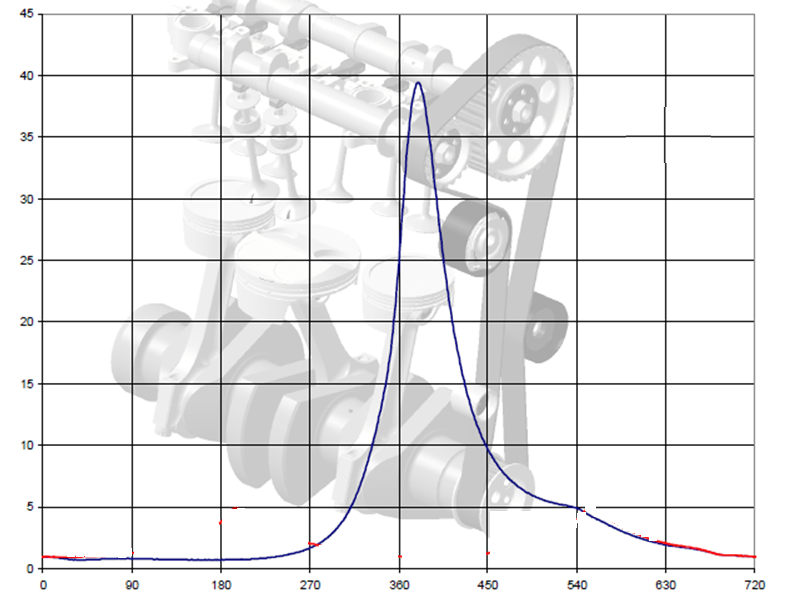 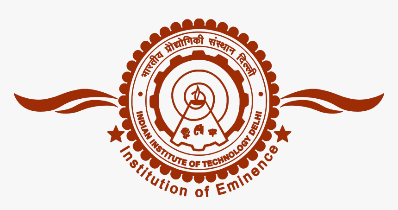 Work Delivered during Expansion in LP Cylinder : Twice in a Cycle
The Five Stroke Cycle
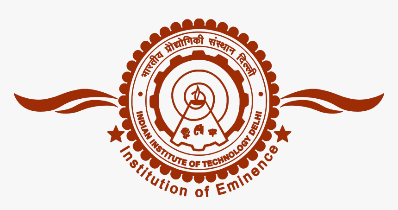 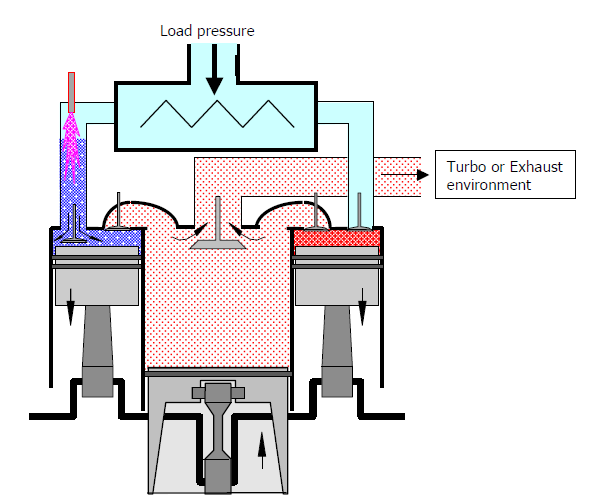 The five-stroke cycle consists in the following steps:
1. Admission in the high pressure (HP) cylinder
2. Compression, followed by the ignition
3. First expansion of the burned gases
4. Second expansion of the burned gases
5. Exhausting of the burned gases.
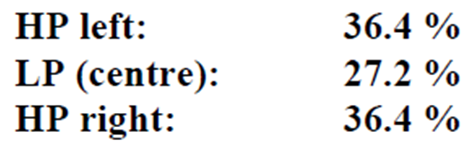